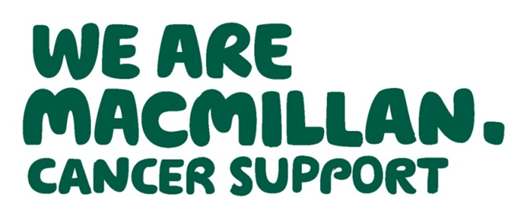 Living Well With and Beyond Cancer




Catherine Neck
LWWBC
Recovery Package (Personalised Care and Support)
Holistic Needs Assessments
Health and Wellbeing Events 
Treatment Summaries
Cancer Care Reviews
Risk stratification / pathway redesign
Cancer Support Workers
Rehabilitation
Community based Macmillan Rehab and Support Team
Macmillan Rehabilitation / Therapy Support Service in UHBristol
Prehabilitation
Penny Brohn UK- Treatment Support Clinic / Courses (Wellbeing support during and after cancer treatment)
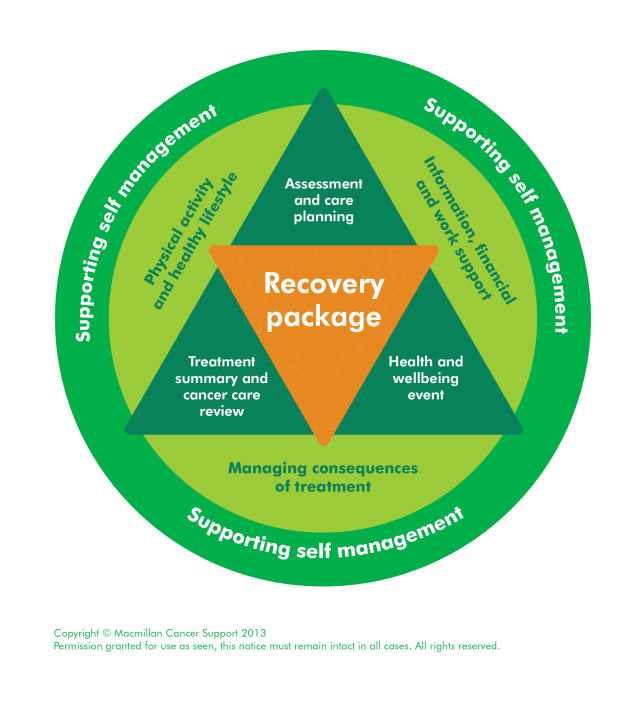 Current projects
Significant Macmillan funding of LWWBC projects previously 

Current Cancer Transformation Fund project – funded by NHS England, for 2 years, finishing March 2020

Awaiting sustainable funding commissioning decision
Holistic Needs Assessments
HNA (eHNA)

Structured assessment of holistic needs / concerns and care plan

Within 31 days of diagnosis & end of treatment

Electronic / paper / face to face or telephone

Clinical Nurse Specialists / Cancer Support Workers

Electronic Care plan to GPs / link to Treatment Summaries
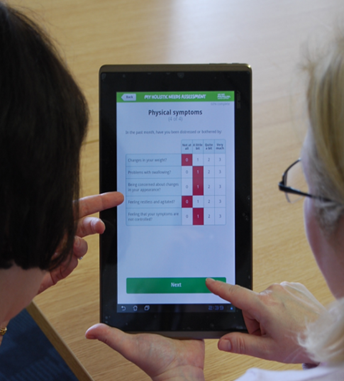 Health and Wellbeing Events
Information / education events for patients


First steps – 
For people with a recent cancer diagnosis

Next Steps – 
For people at the end of cancer treatment

Adjust, Adapt and Plan – 
For people living with uncertainty and
a prognosis of ~ 6-36 months
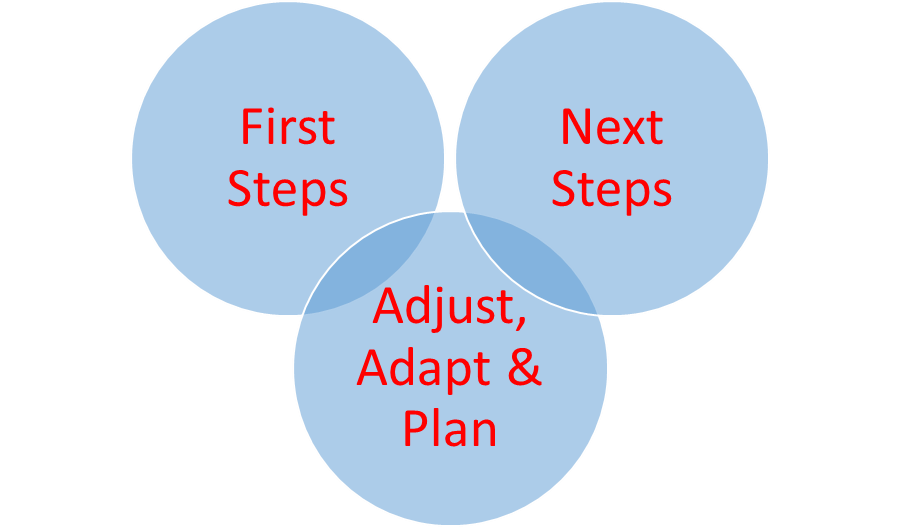 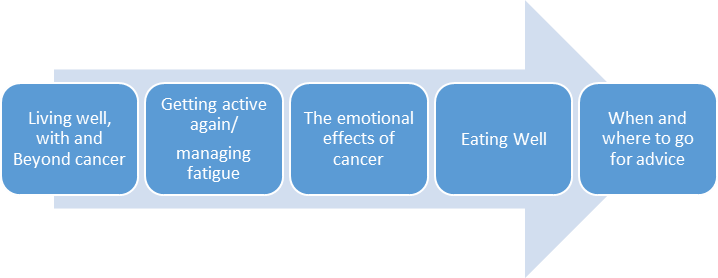 Physio session,  getting active again
Information 
and refreshments
Break time – market stall information gathering, meeting other patients, CNSs, AHPs
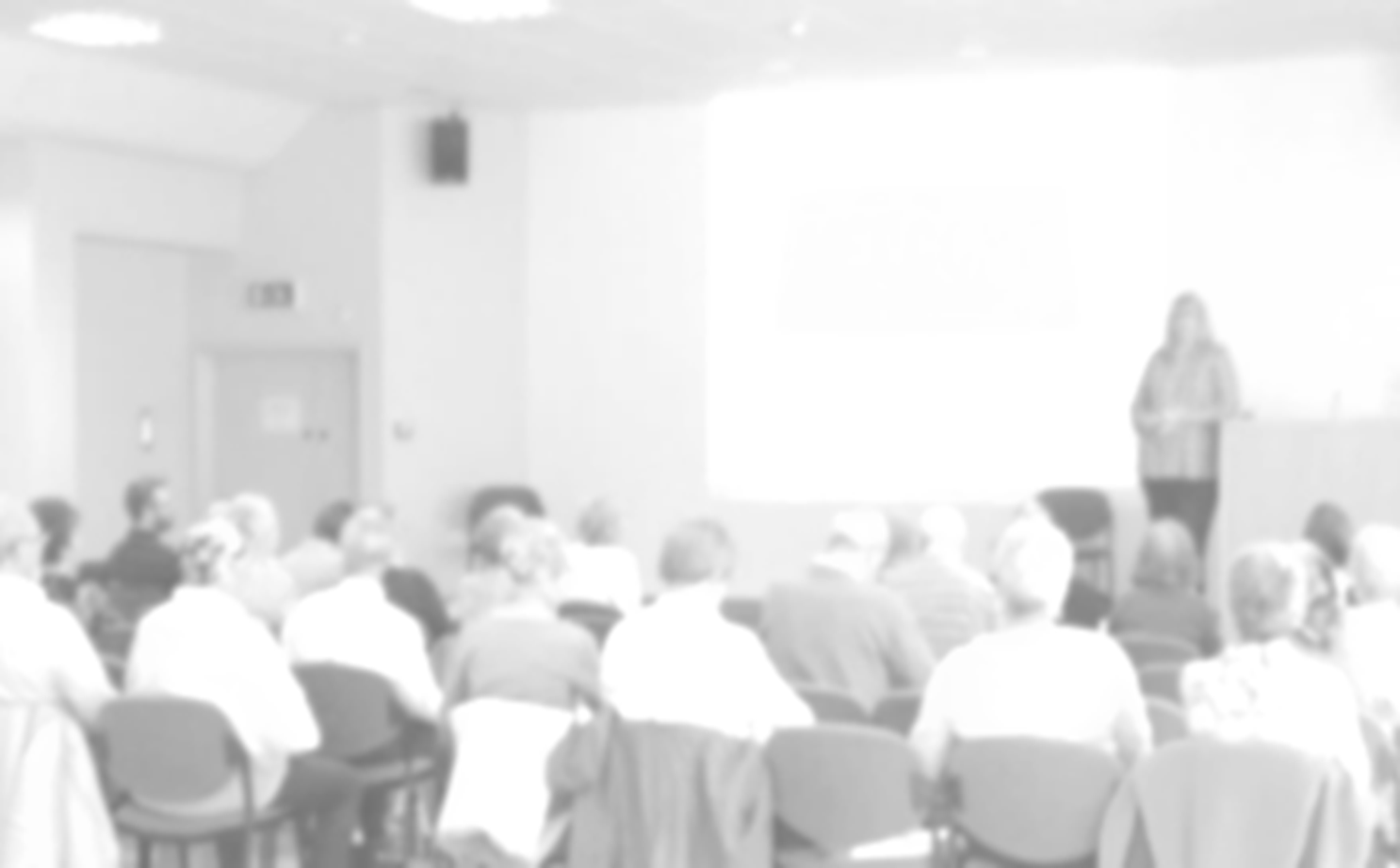 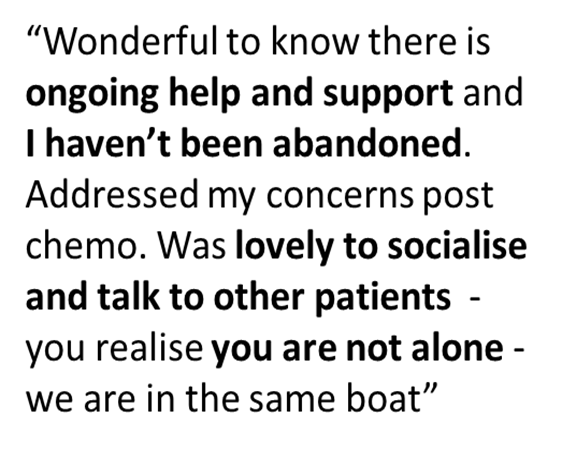 Cancer Support Workers
Evolving role – B4,  working alongside Clinical Nurse Specialist teams, trained to provide information and support to people with cancer

Clinical Nurse Specialists make electronic referrals to Cancer Support Workers 
1:1 referral for support & signposting / following HNA

Recovery package: 
Holistic Needs Assessments
Health and Wellbeing Events

Support CNS teams with information
      packs / leaflets

Awareness / health promotion campaigns
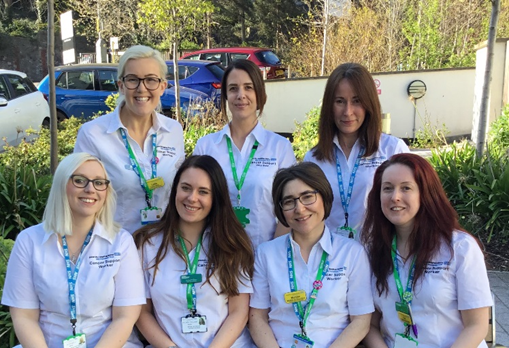 Cancer Support Worker – UGI Case study
50 year old lady with 3 children, diagnosed with palliative Upper GI cancer. Palliative chemo cancelled due to further progression.
Financial / emotional and practical concerns identified:

CAB referral
Macmillan grant – £450
Nicola Corry - £320 to pay for a school trip for their 10 year old daughter
British Gas Fund - £3500 towards the cost of a new boiler.
St Monica’s - £110 per month for 6 months and £450 for stair lift fitted & 3 month rental.
Blue Badge
Regular inpatients visits – listening ear. 
Liaised with CNS team about issues and concerns
Family support for husband/ daughter
Headwear – took to Cancer Information and Support Centre headwear shop
£60 from ‘Friends of BHOC’ for taxis